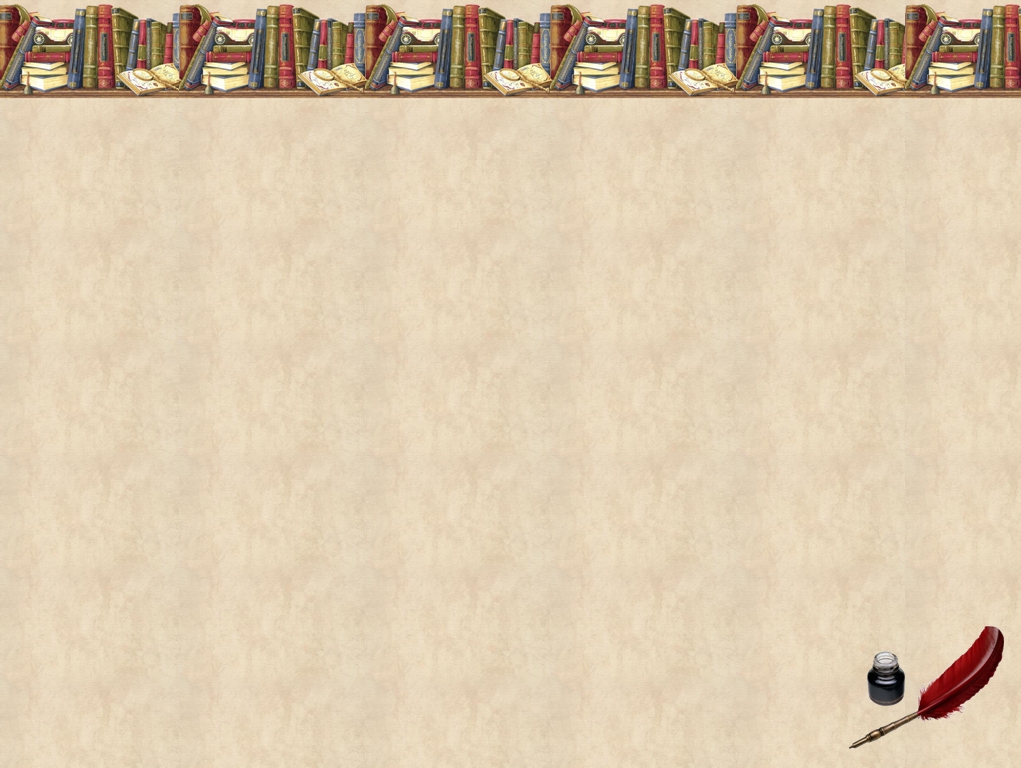 Тема урока: «Алфавит»
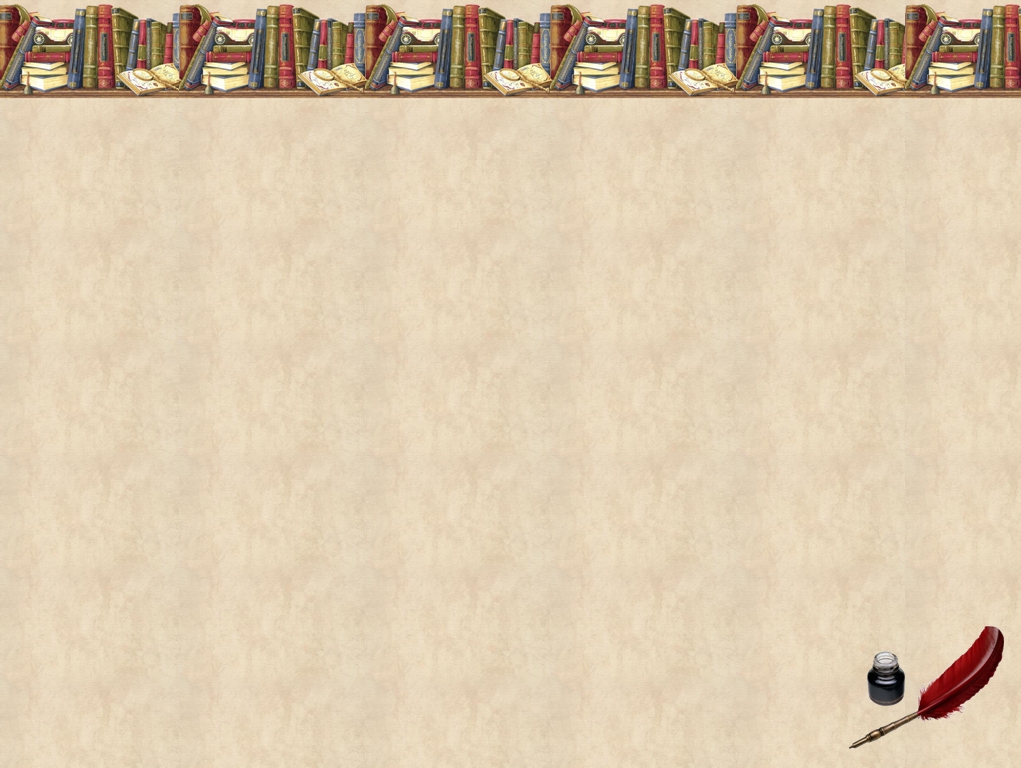 АЛФАВИТ
Слово «алфавит» пришло  к нам из греческого языка. 
В греческом языке первая буква называлась «альфа», а вторая  «вита».
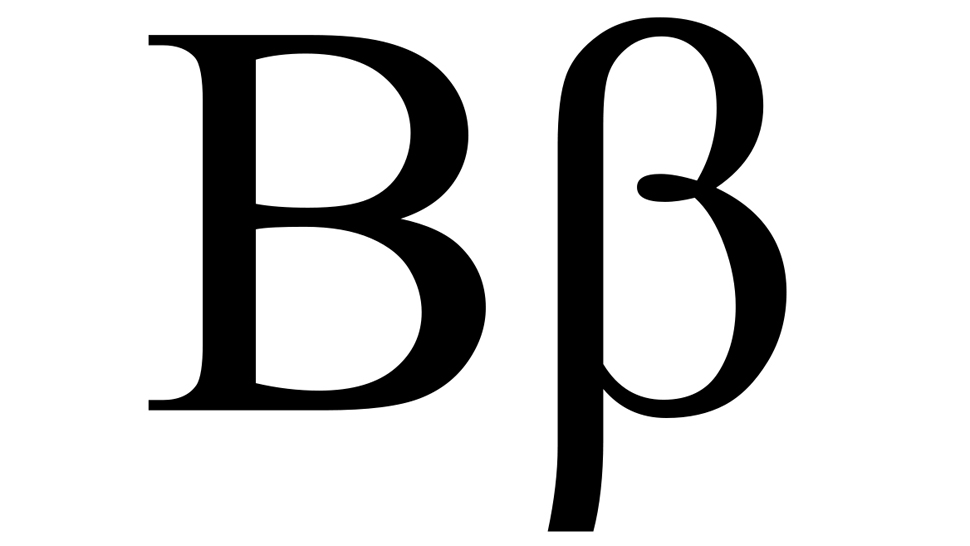 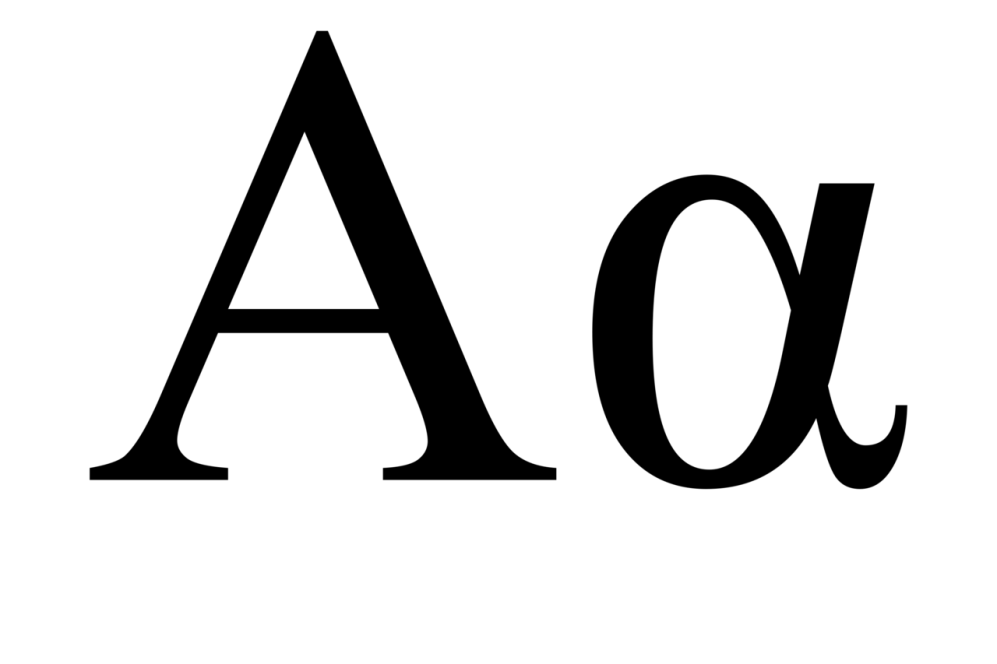 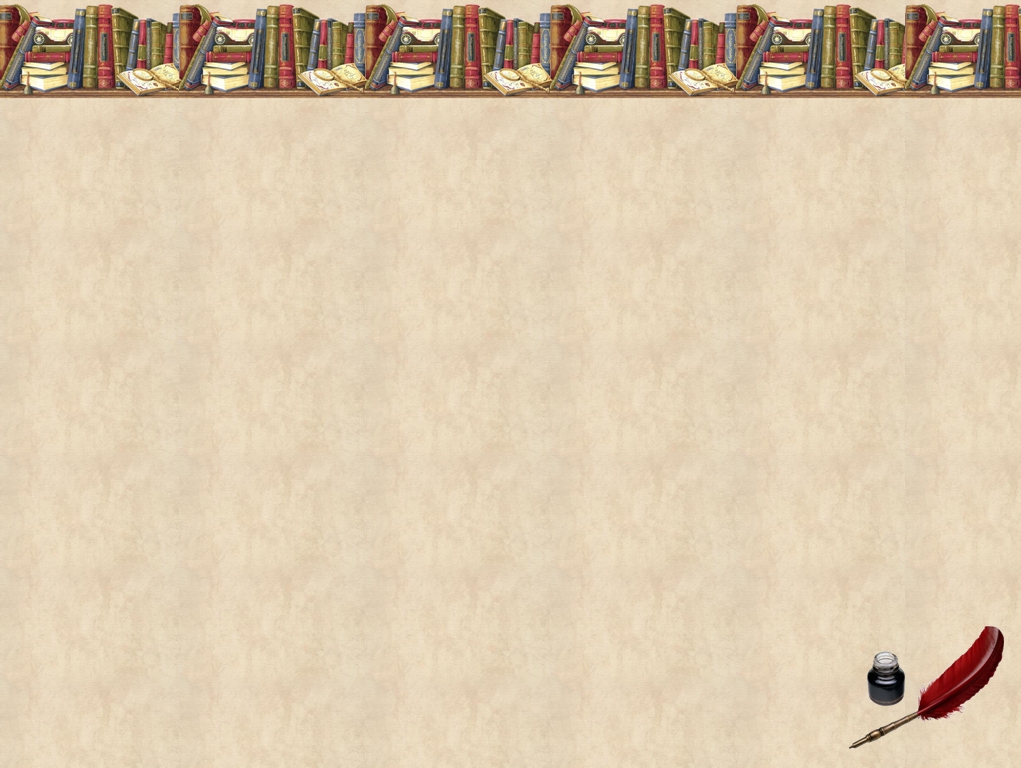 Памятник Кириллу и Мефодию
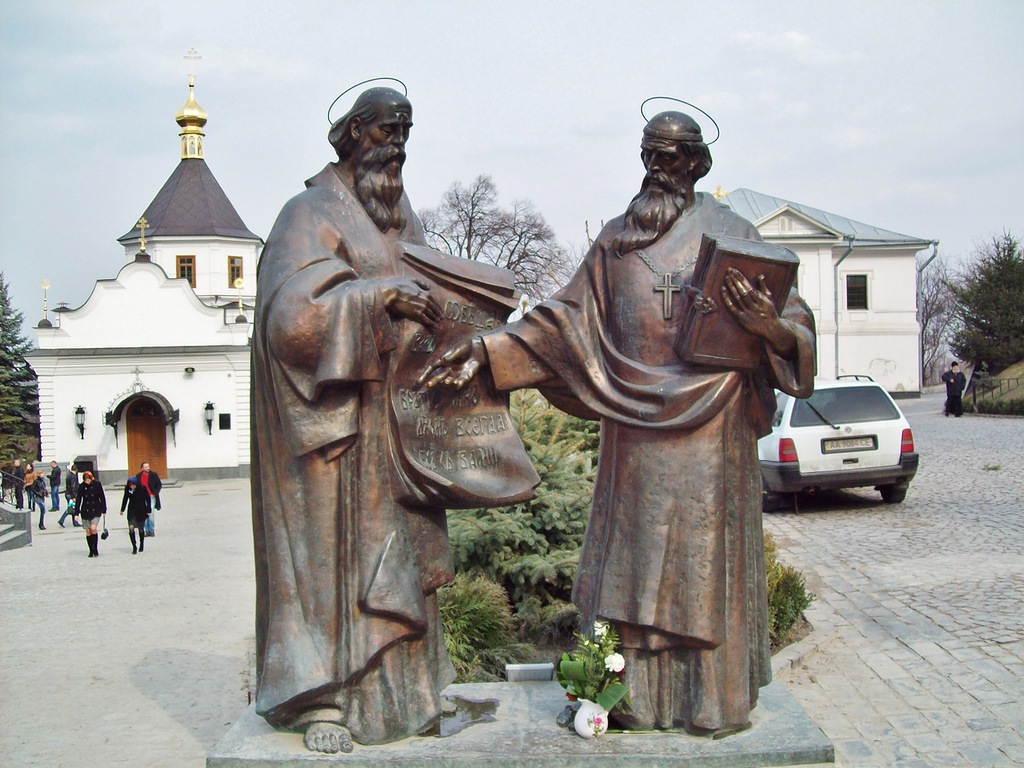 Первая русская азбука
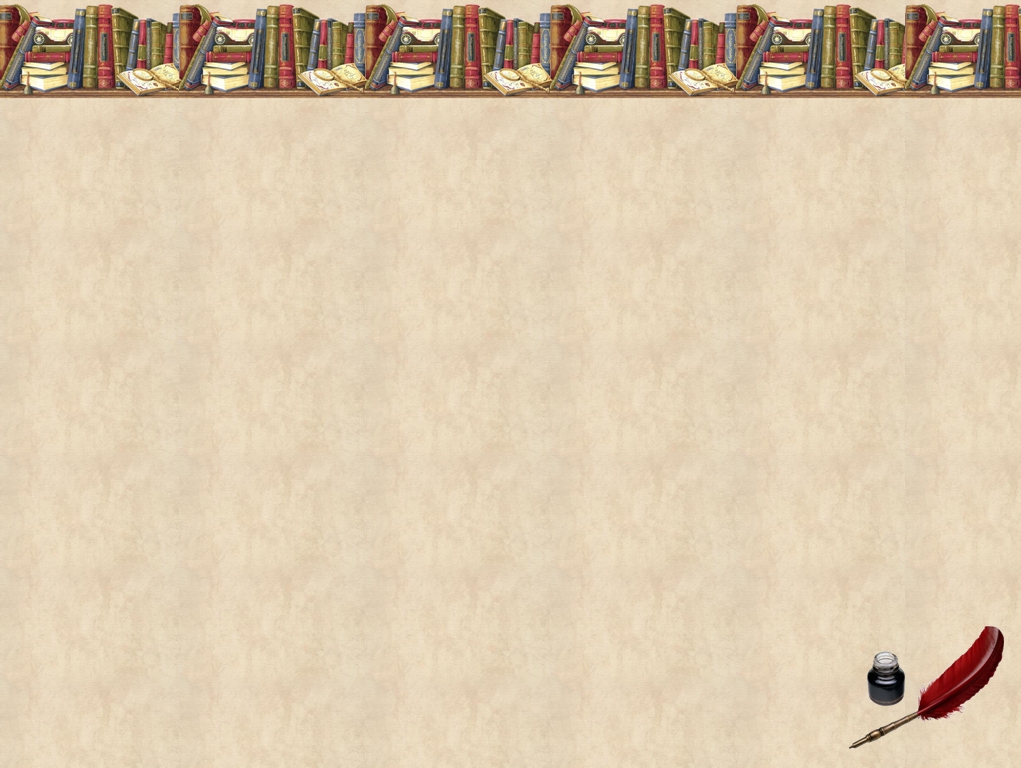 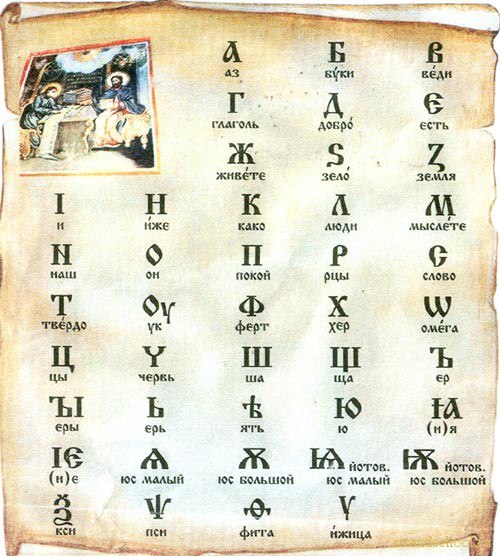 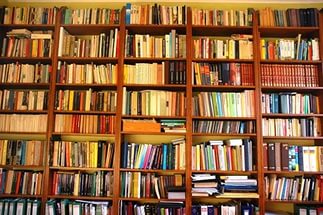 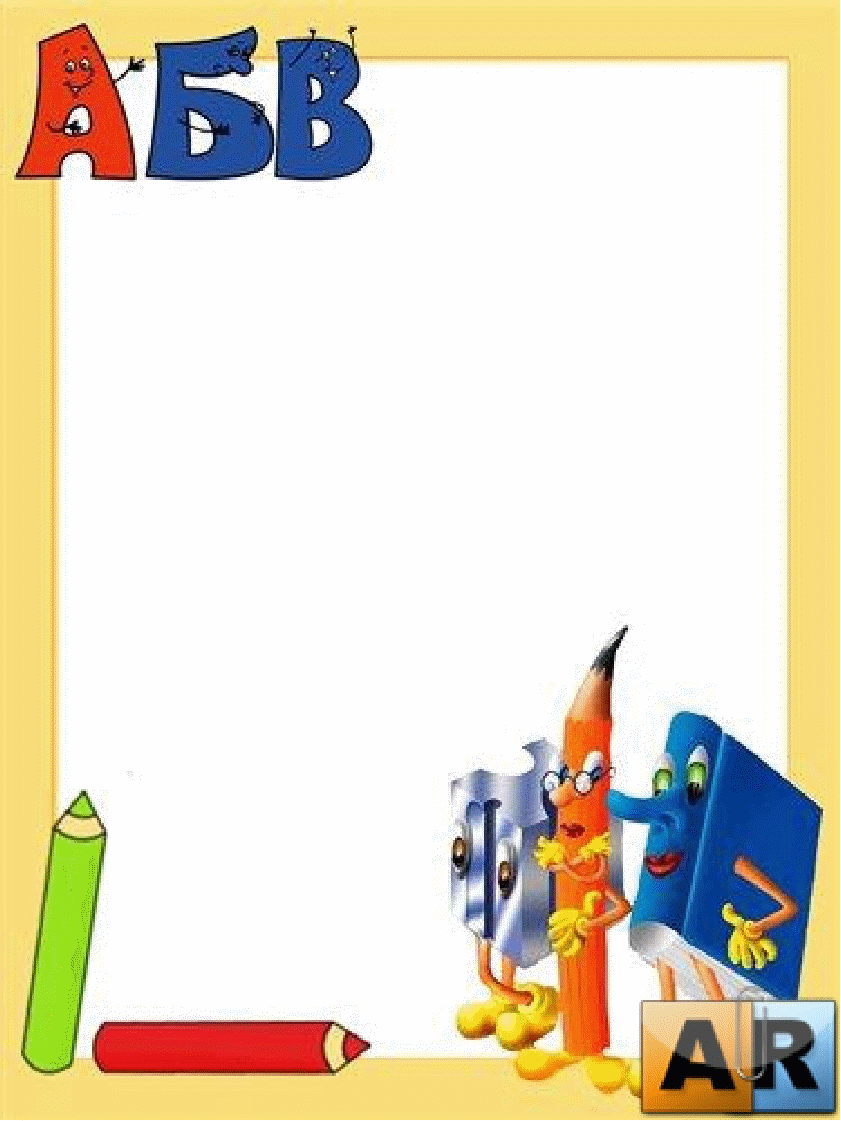 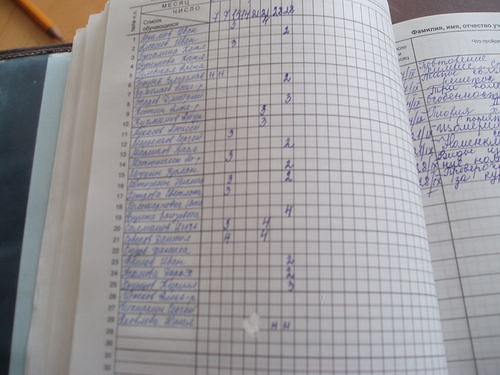 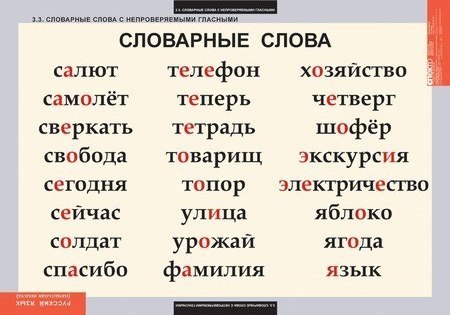 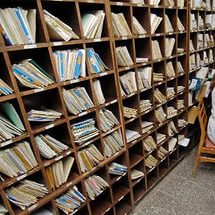 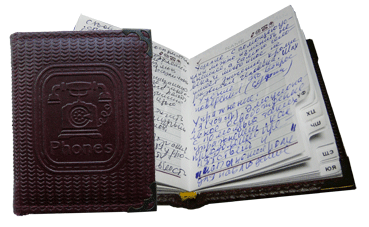 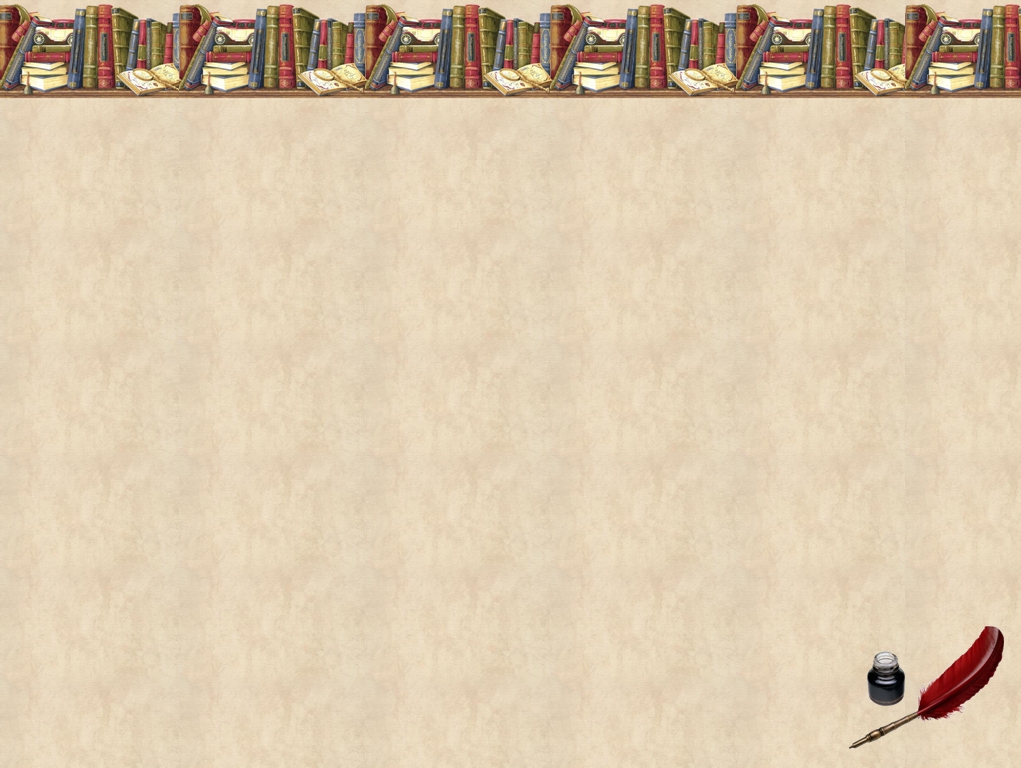 ЗАДАЧИ УРОКА:
1. Повторить ….2. Закрепить  умение  …
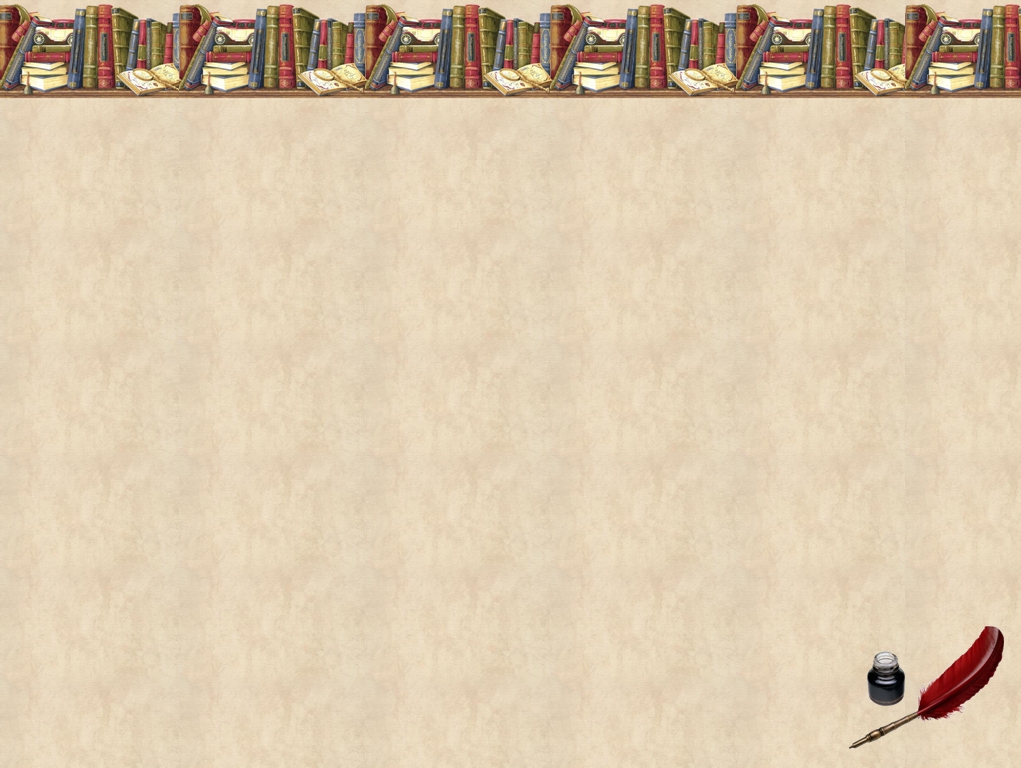 ЗАДАЧИ УРОКА:
1. Повторить алфавит;2. Закрепить  умение  распределять слова по алфавиту.
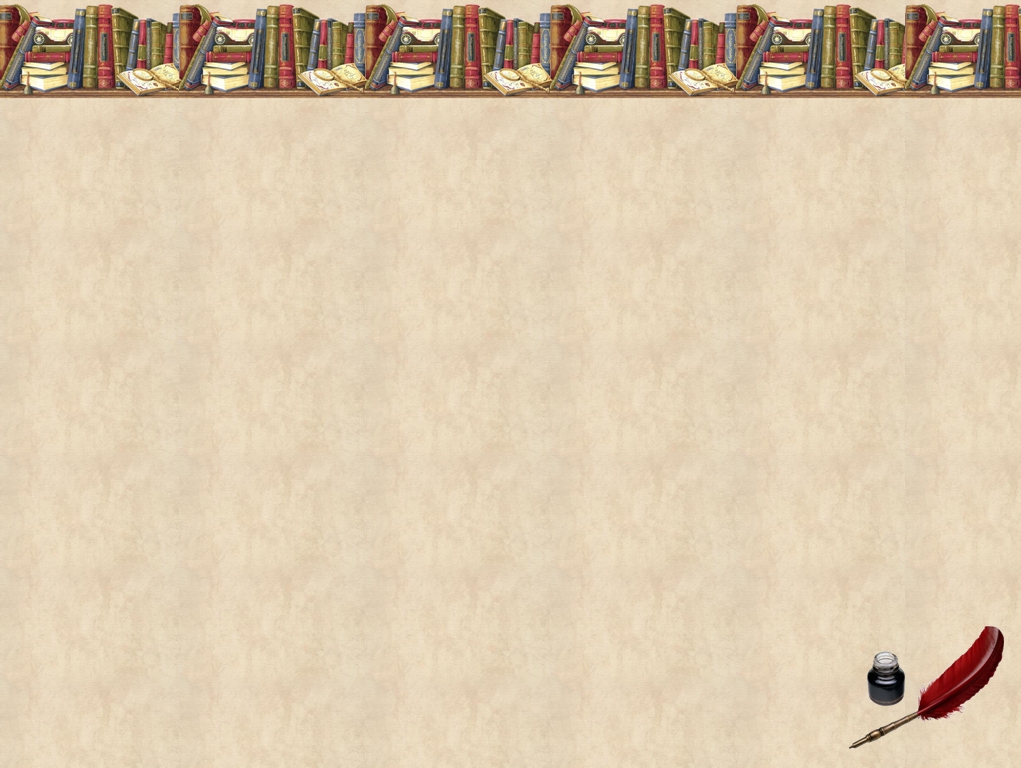 КОМОК

СОЛИТ
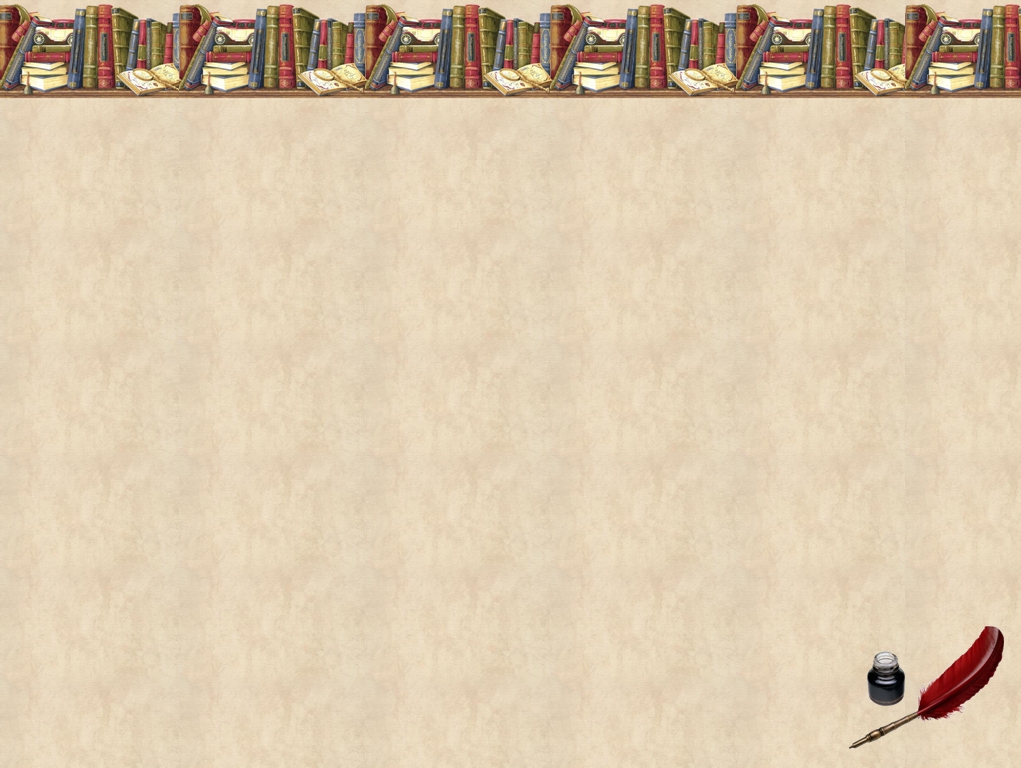 ПРОВЕРКА:
КОМОК 

СОЛИТ
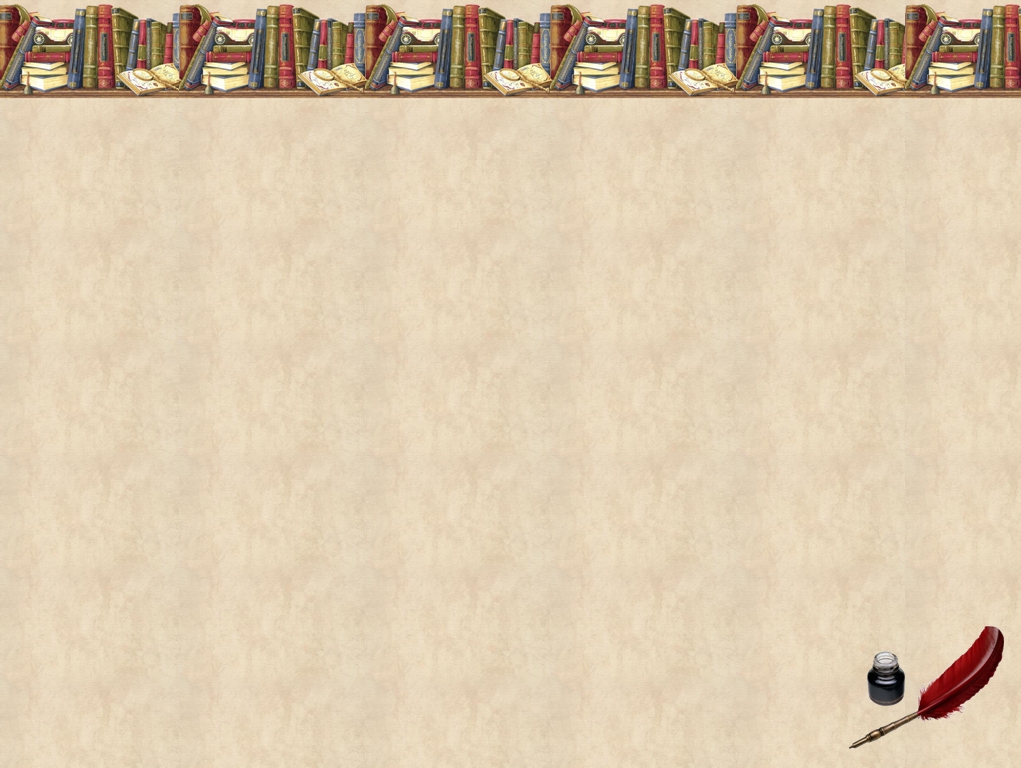 Вставь пропущенные буквы:
а  б  в  г  д  е  ё  ж  з  и й  к  л  м  н  о  п  р  с  т у  ф  х  ц ч  ш  щ  ъ  ы ь  э  ю  я
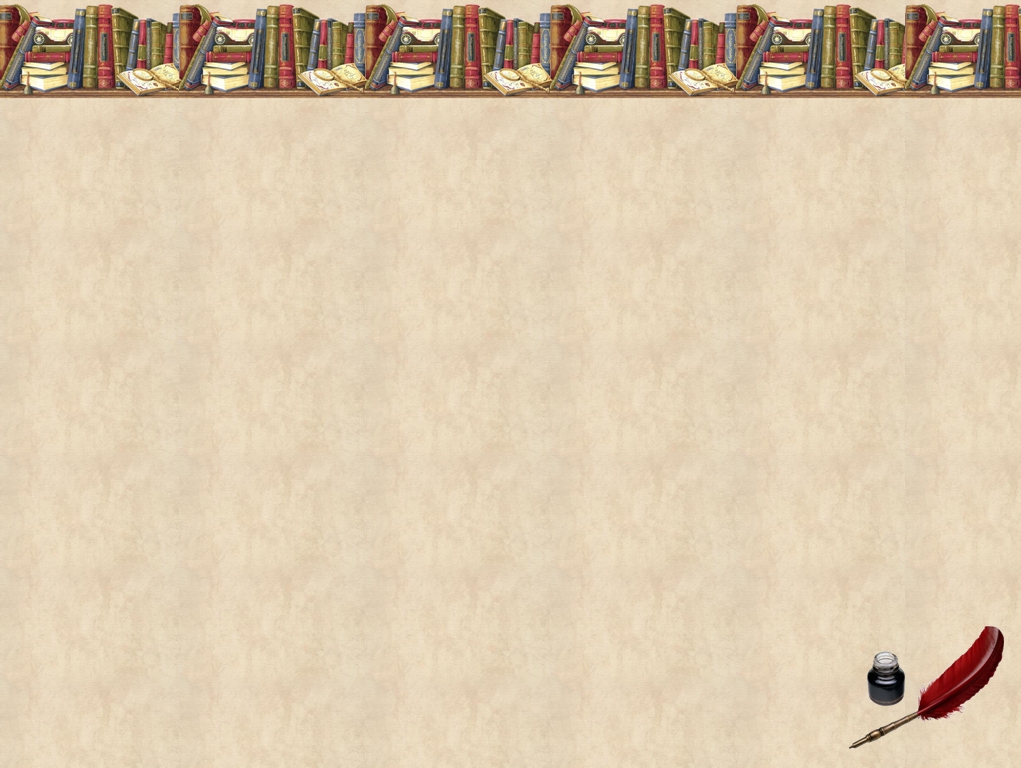 Вставь пропущенные буквы:
а  б  в  г  д  е  ё  ж  з  и й  к  л  м  н  о  п  р  с  т у  ф  х  ц ч  ш  щ  ъ  ы ь  э  ю  я
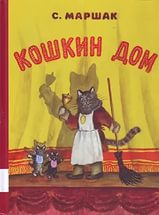 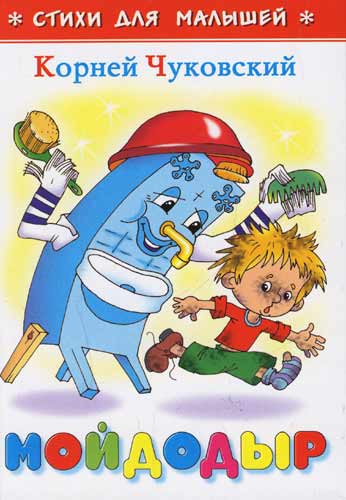 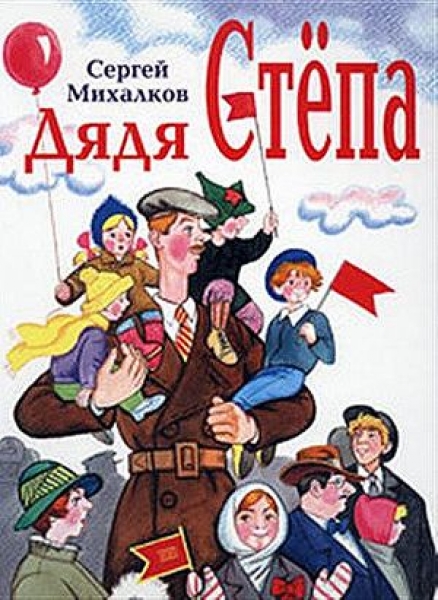 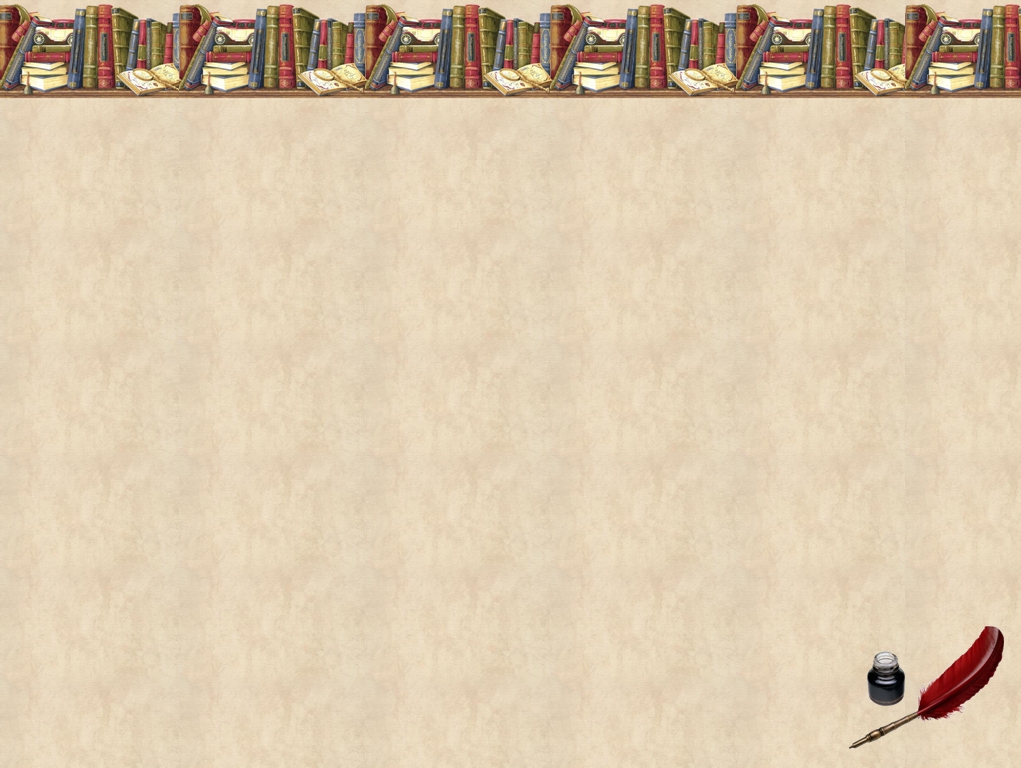 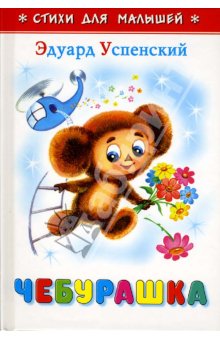 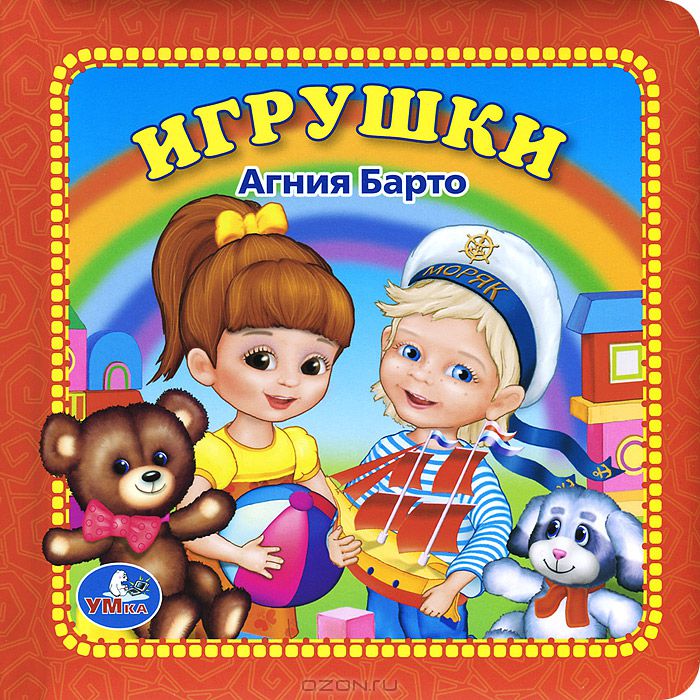 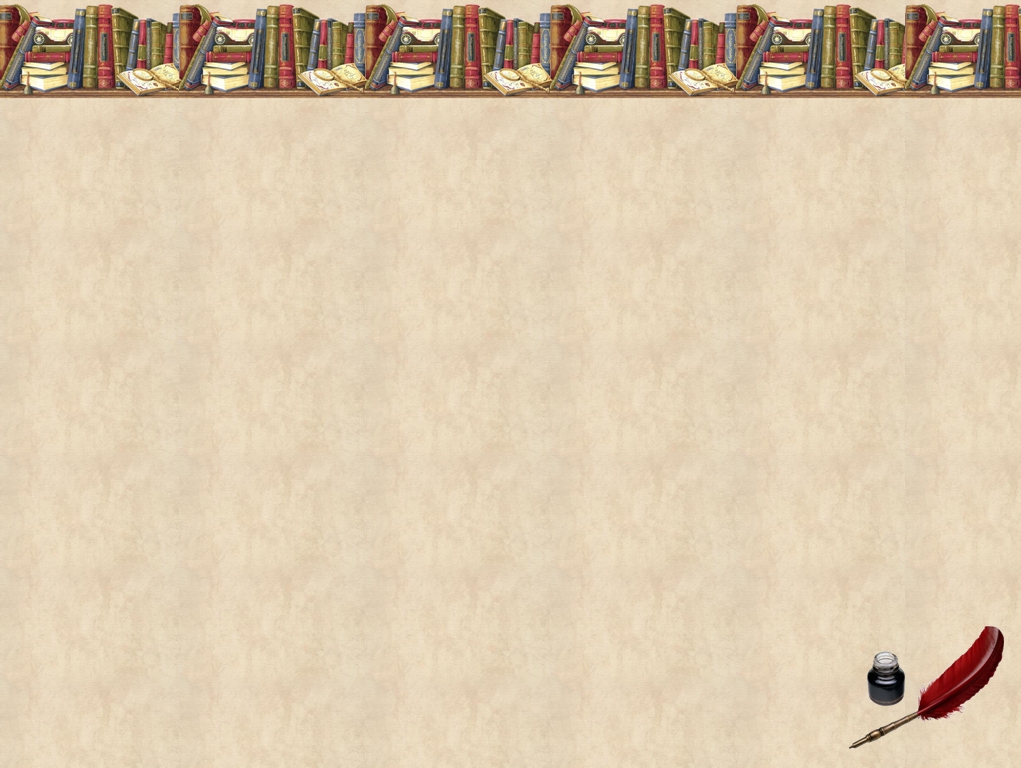 ПРОВЕРКА: 

«Дядя Степа»;
 «Игрушки»;
 «Кошкин дом»; 
«Мойдодыр»;
«Чебурашка».
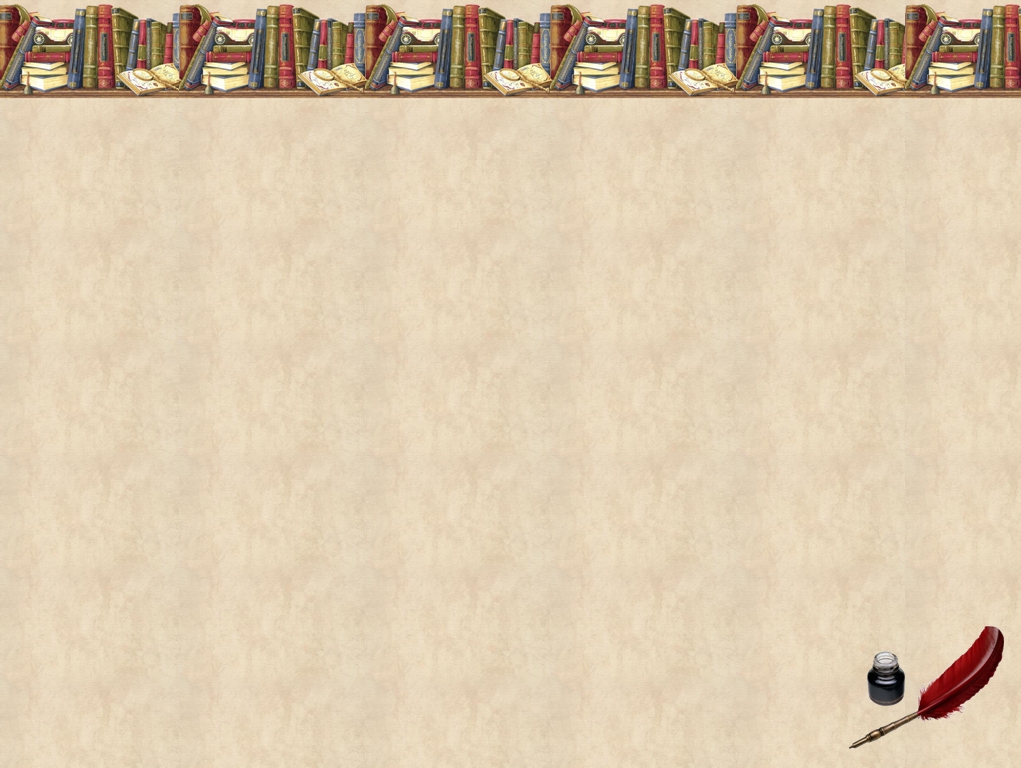 Расположи предметы в алфавитном порядке:
РУЧКА
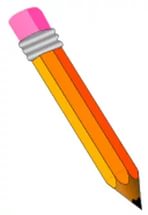 ПЕНАЛ
КАРАНДАШ
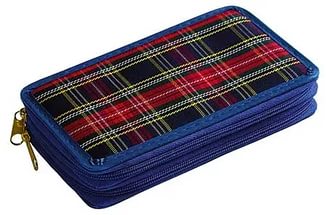 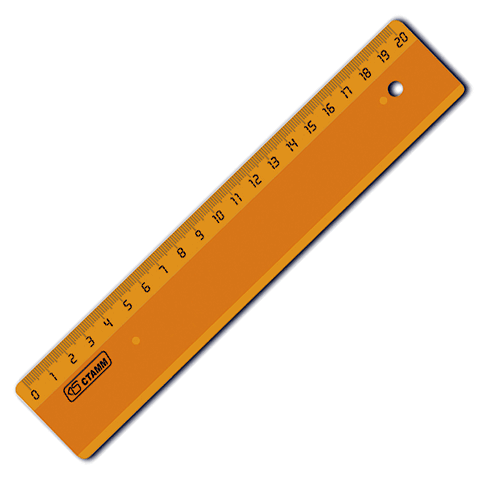 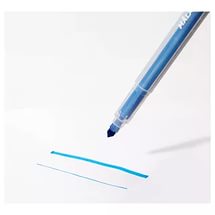 ЛИНЕЙКА
ФЛОМАСТЕР
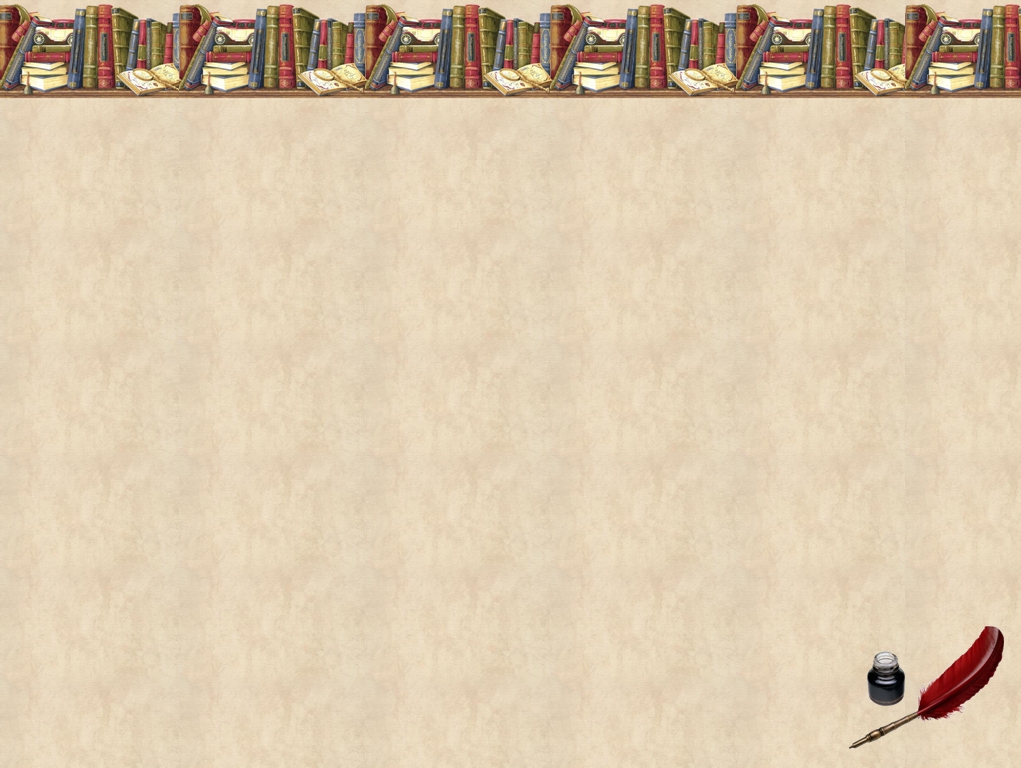 ПРОВЕРКА
Карандаш;
Линейка;
 Пенал;
 Ручка; 
Фломастер.
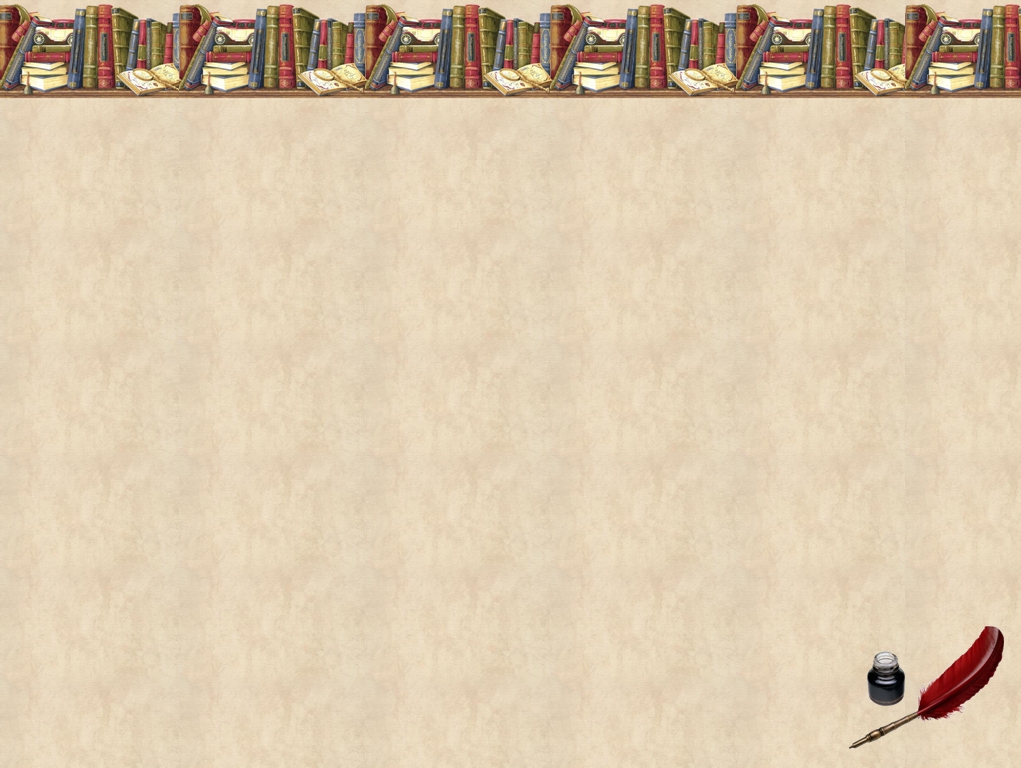 АЛФАВИТ
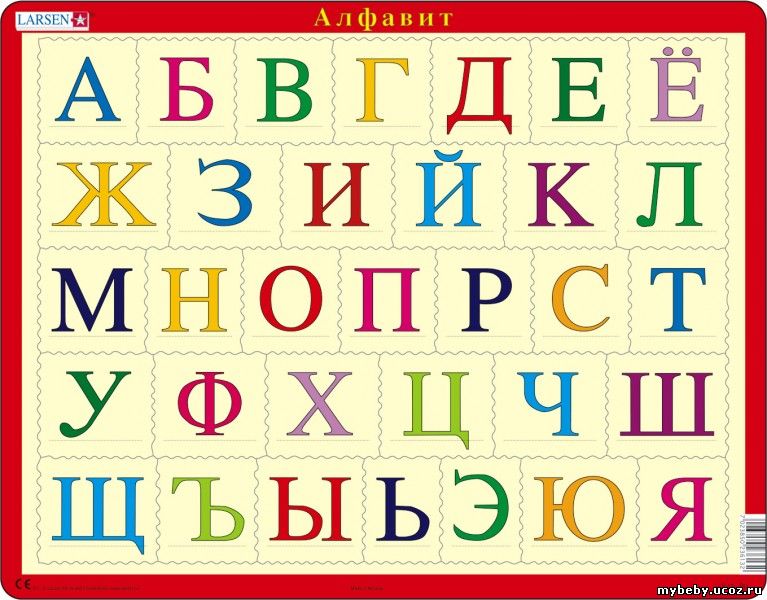 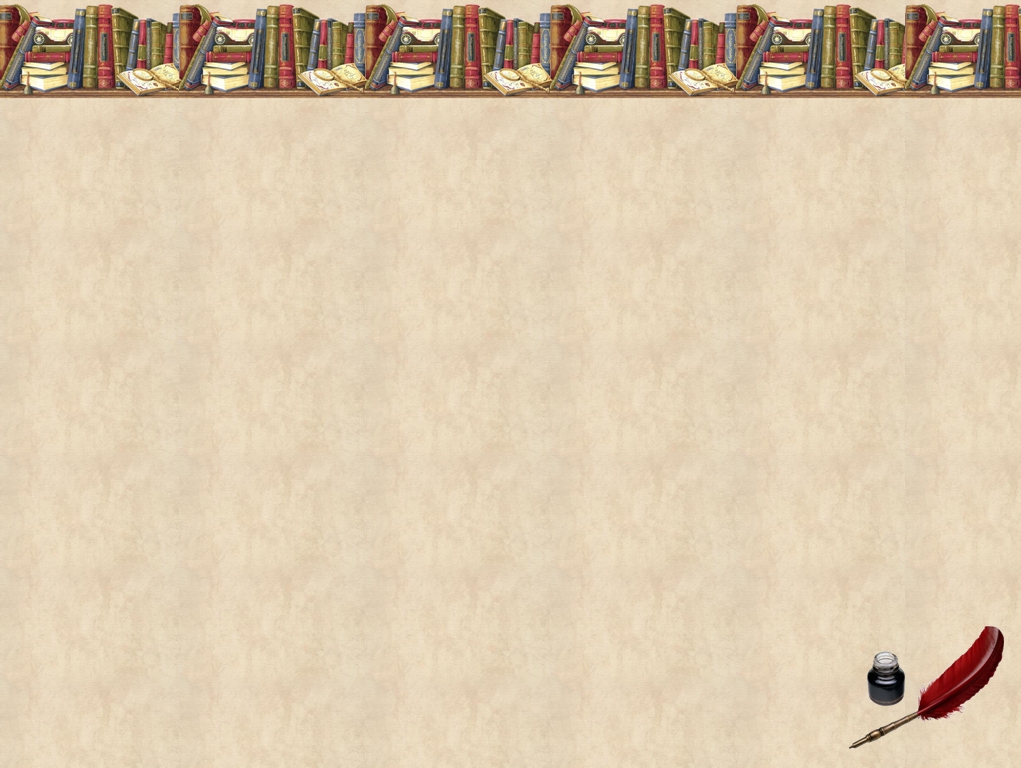 Составь новое слово по первым буквам каждого слова
1)1 слово  – крот, ночь, иволга, грач, астра.
2)2 слово – бабушка, умница, кран, волк, арка.
3)3 слово – роса, утка, чемодан, карандаш, азбука.
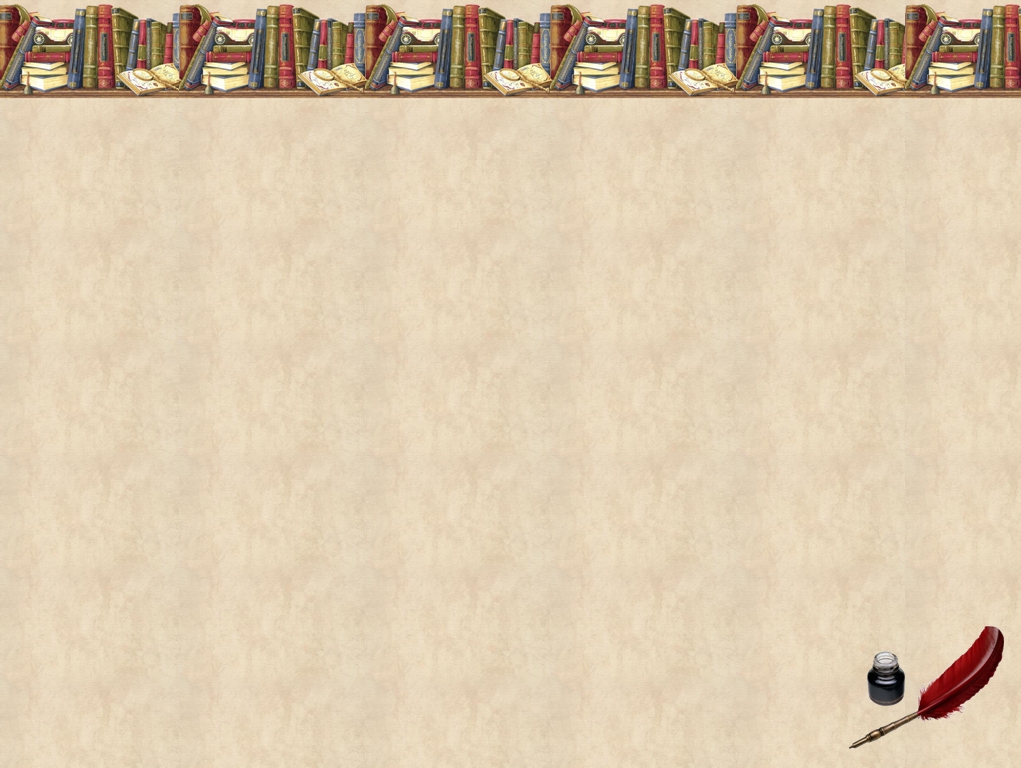 ПРОВЕРКА:

КНИГА, БУКВА, РУЧКА
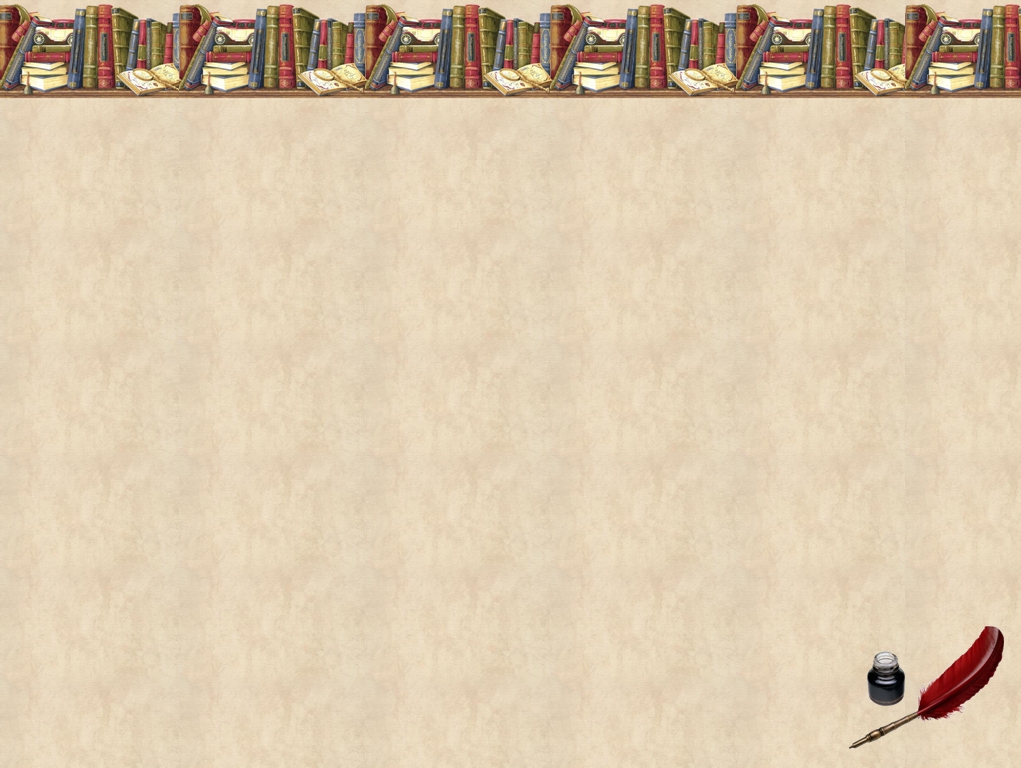 Расставьте в алфавитном порядке названия  животных:
Лиса, лось, лань, лев, лягушка
лев
лиса
лось
лягушка
лань
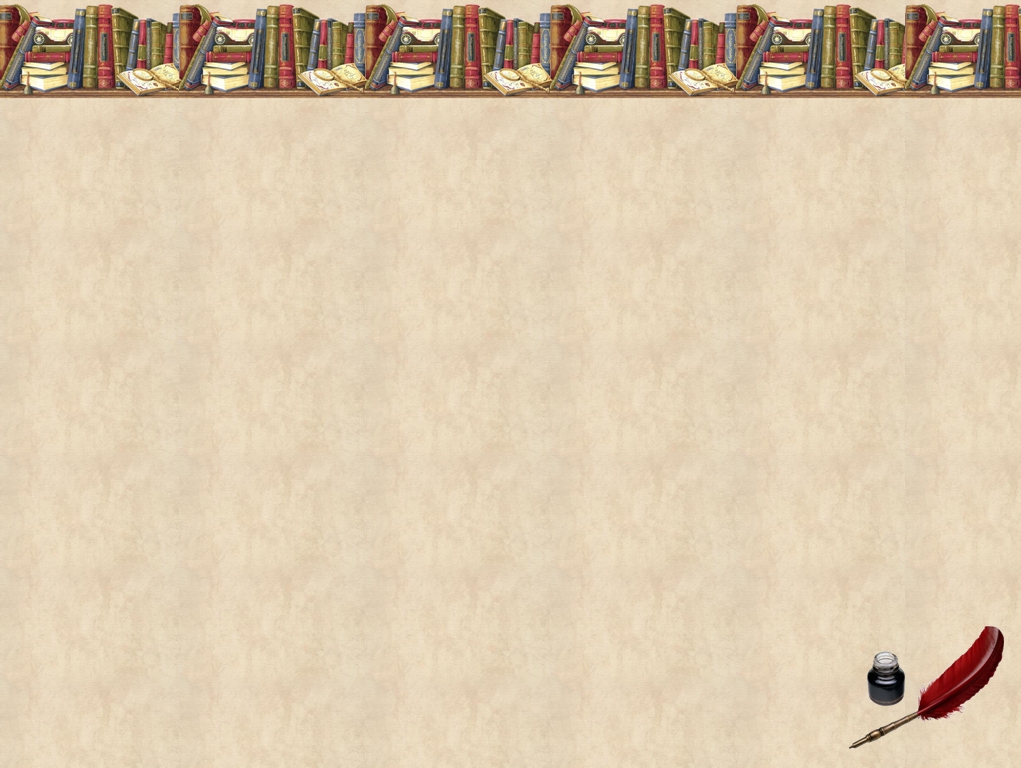 Тема урока: «Алфавит»Задачи урока: 1. Повторить алфавит;2. Закрепить  умение  распределять слова по алфавиту.
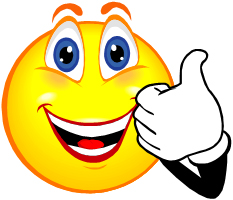 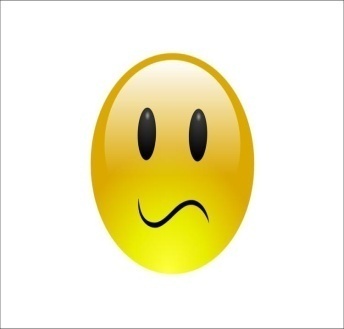 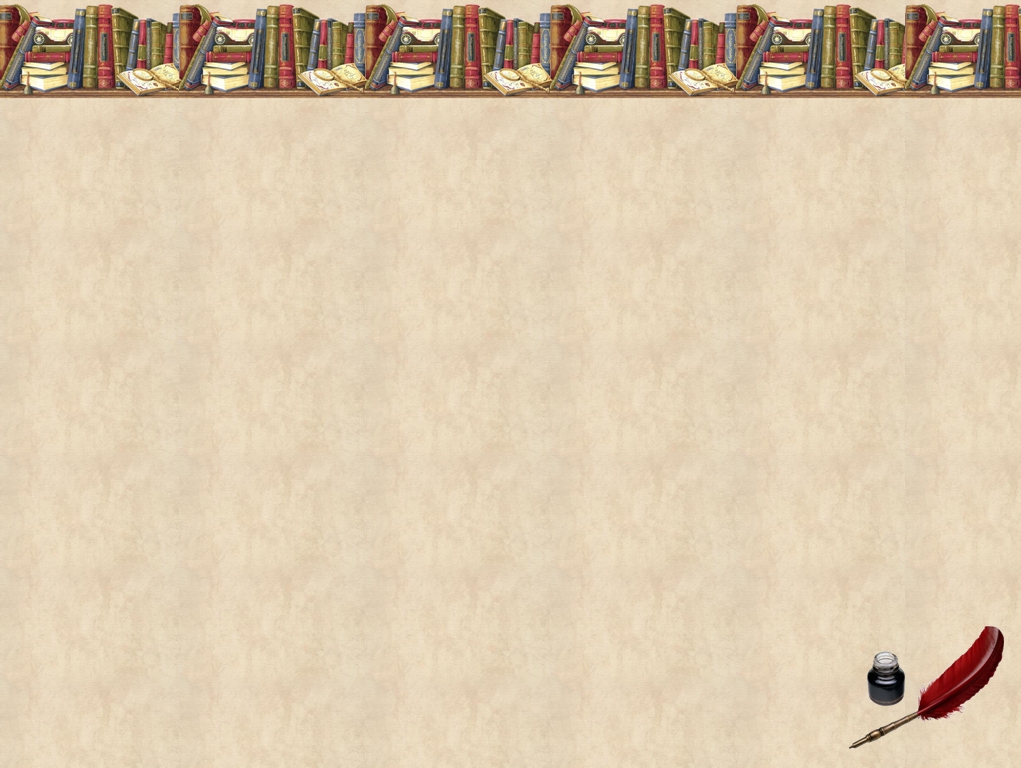 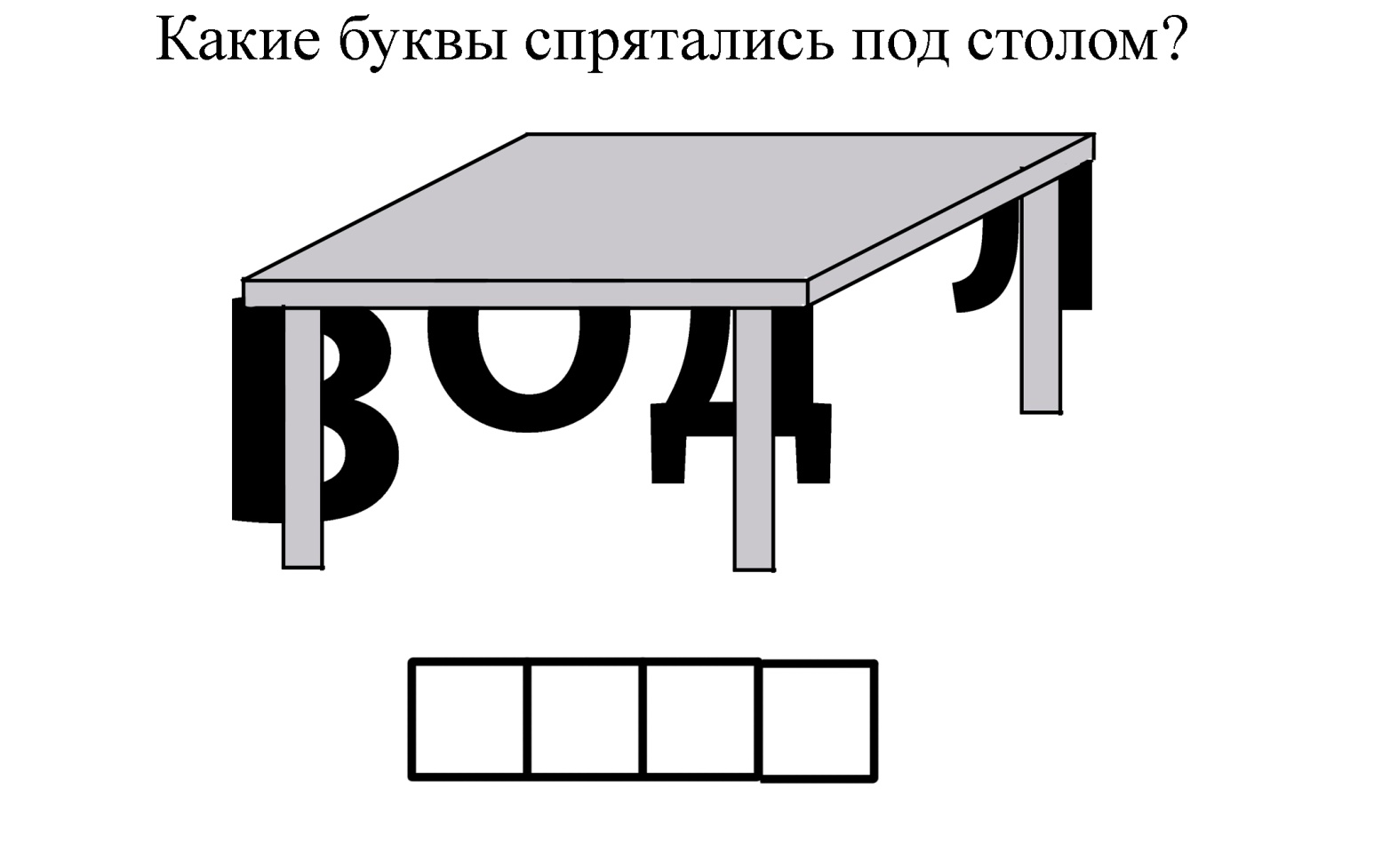 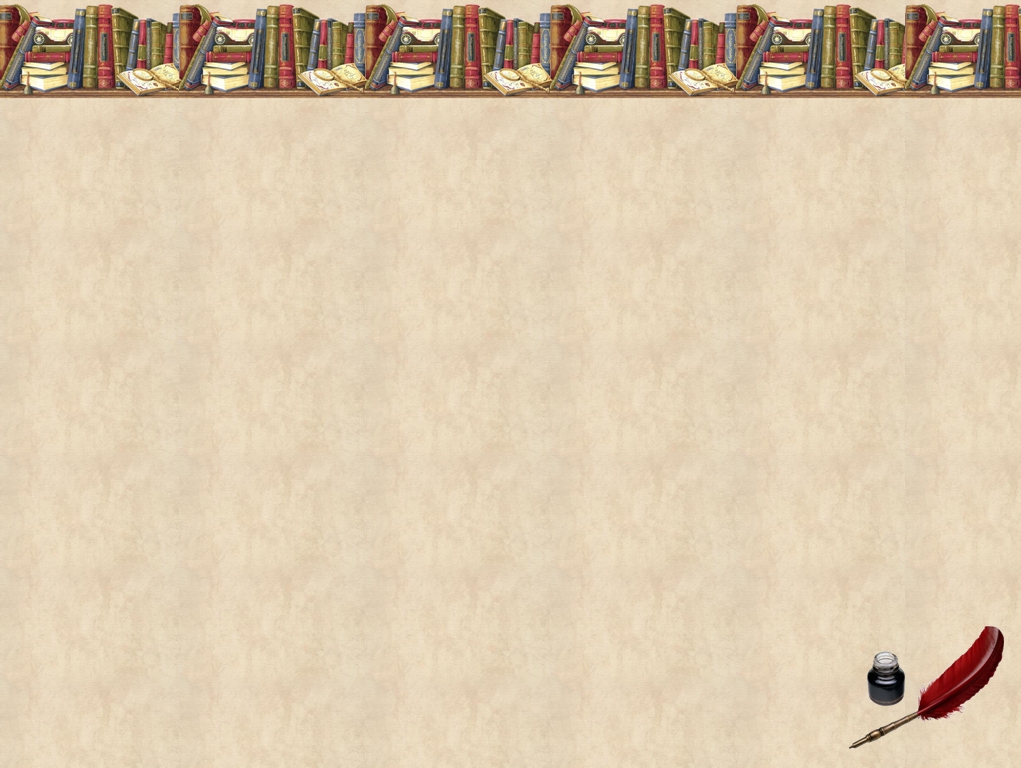 ПРОВЕРКА:

В, О, Д, Л
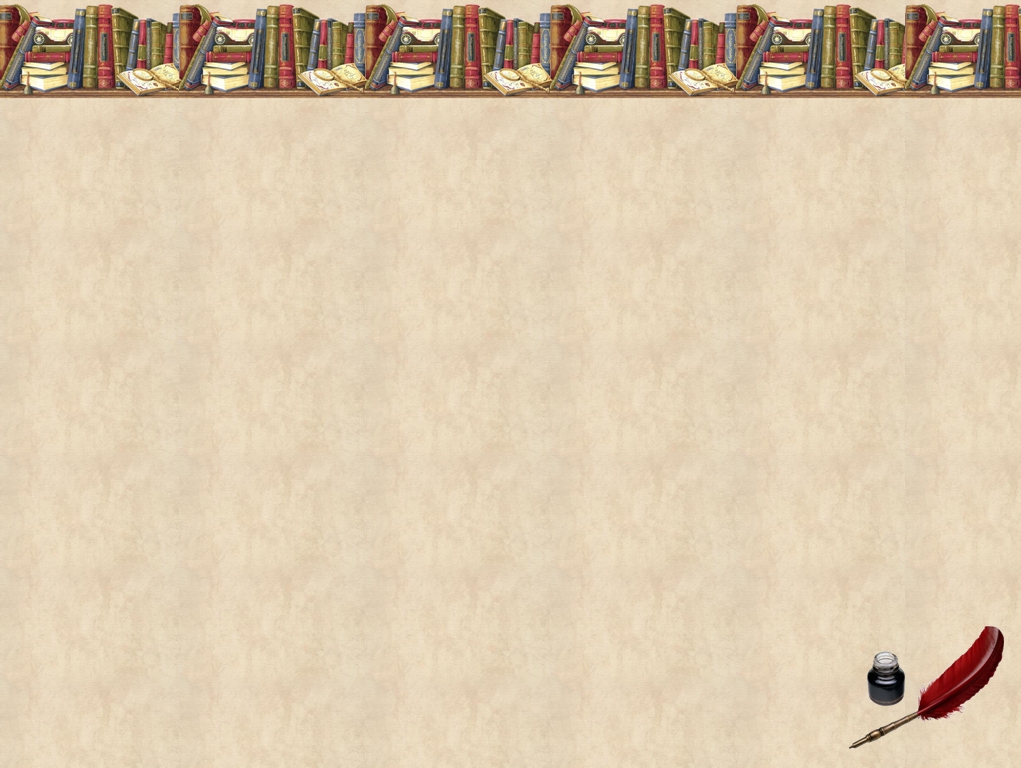 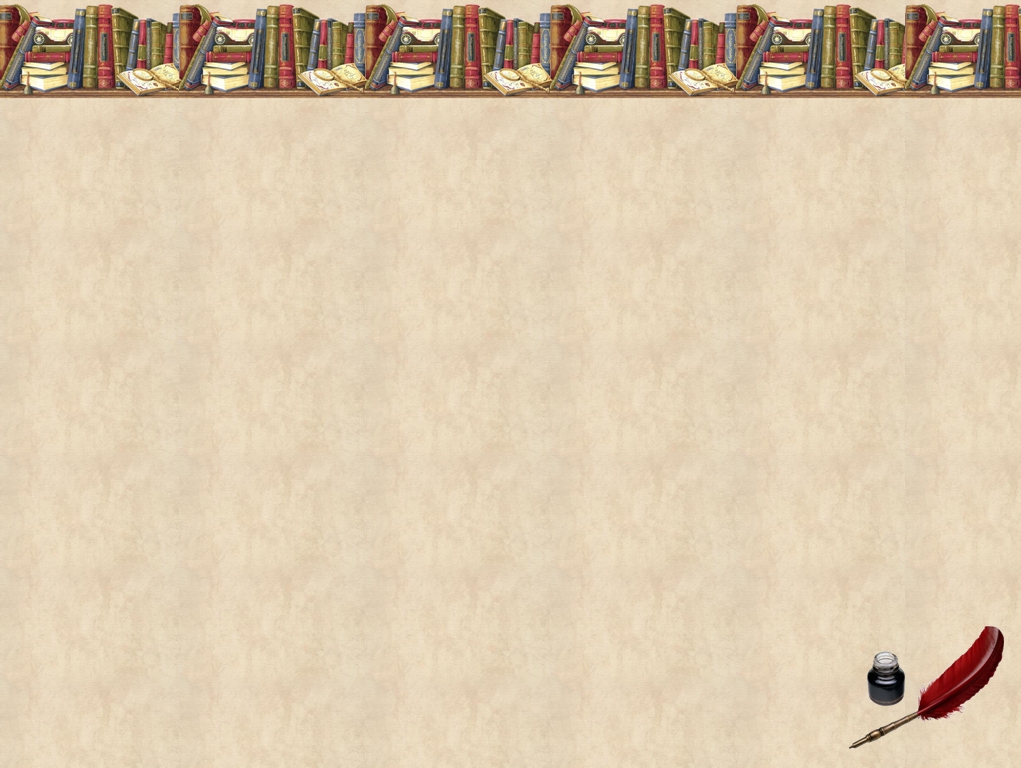 ПРОВЕРКА:

П, М, Р, Б
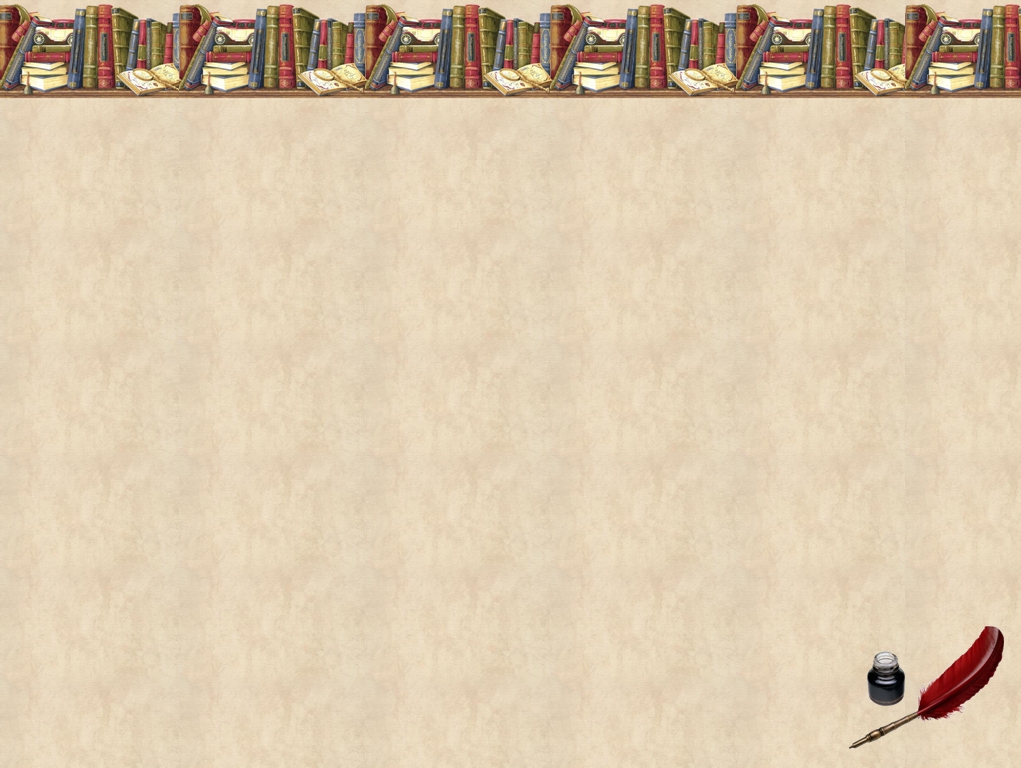 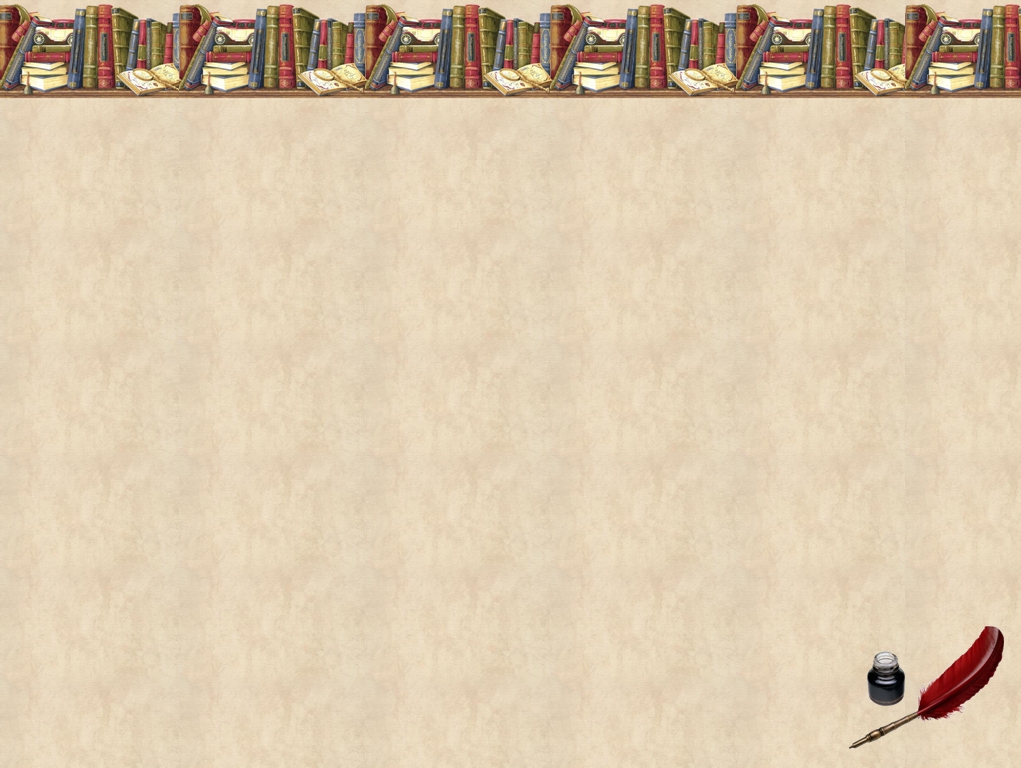 ПРОВЕРКА:

З, Л, А,Б